Stuxnet and the Iran Nuclear Program
Natanz Facility Overhead
Enrichment Centrifuges
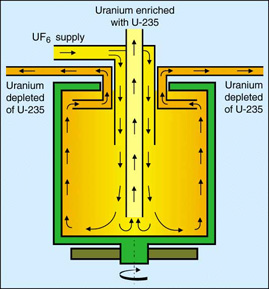 Challenge at Natanz
Anatomy of Cyber Attack
Attack Stages
Attack Schematic
External versus Internal Attacks
In general, external attacks are usually easier to detect than insider threats.  

External attackers are not familiar with the network and must actively map out the network over a period of time and compromise users and accounts as they proceed. 

The insider threat, usually via IT or programming personnel, is much more difficult to detect in its early stages since the attacker has legitimate access to the network and an understanding of IT structure and support. 

Most attacks are detected manually due to system failure or irregularity. Non-security personnel, including customers in about a quarter of cases, often detect the attacks. Employees detecting the attacks include supervisors, co-workers, and security staff. Having a virtual system designed around security with trip wires using a comprehensive threat model can be effective in detecting and responding to cyber threats.

In many recent attacks such as those perpetrated on RSA, there was a blended combination of internal and external tactics where there was either a real or virtual insider component to the attack. This usually includes an external socially engineered attack followed by a take-over of internal services thus working oneself into an early insider role.
Characterizing Attacks
Attacks often are perpetrated by highly sophisticated criminal corporate enterprises with supported software products and outsourced staff for hire. 
The products and services used are supplied in some cases by international companies and in other cases by governments that supply attackers with a full spectrum of network-based ISR (Intelligence, Surveillance, and Reconnaissance) and attack capabilities. 
Unlike a decade ago, when attacks were visible and usually designed for immediate disruption, today’s attacks have an increased sophistication, and include three key attributes:
A centralized command and control systems, with more advanced systems migrating now towards decentralized command and control.
Stealth mode attack agents, designed to avoid detection and identification as they propagate through the system with self-destruct and cleaning capability once detected.
Advanced communications mechanisms within the network to avoid intercept while steering the threat in a persistent fashion, and also extracting information without detection.
Networks today are often under attack by a growing ISR network designed to:
Understand and control the environment that it operates in
Assess the target and effectively execute against it 
Surveys show that the average corporate network has been penetrated about 7 months prior to detection by the network administrators.
Stuxnet
Attack Background: Stuxnet
Discovered in June 2011 after almost two years of circulation, a cyber worm Stuxnet infected the Iranian nuclear facility at Natanz
Infected many tens of thousands of computer networks in some dozen countries, but designed to be highly focused and active against only a very unique configuration.
Natanz Facility is a deep underground uranium enrichment plant to harvest U235 enriched uranium, necessary for fabricating nuclear weapons.
Operations of centrifuges used for U enrichment controlled by Siemens industrial control SCADA (Supervisory Control and Data Acquisition) System
Specifically its PCS 7 Control System
Taking advantage of Windows OS and Siemens PLC vulnerabilities
What Stuxnet Did
Detected targeted configuration.  If infected machine was not the target, Stuxnet removed itself. 
Modified control logic of variable frequency drive controllers (controlling electrical currents to centrifuges) and supervisory safety system
Caused centrifuges to spin at velocities suboptimal for U235 enrichment and to damage the centrifuge motors themselves
Reprogram the visual control system to display normal operations to plant operators to prevent automatic safety systems from shutting down the centrifuges before they were damaged 
Lay dormant in Siemens SCADA system until worm detected a specific configuration of Programmable Logic Controllers (PLCs) unique to the centrifuge configuration
Four zero day vulnerabilities
Siemens PCS Control System Components
PLCs for PCS 7
Drivers replaced
AND
Safety system I/O logic changed
Change output frequencies of motor drives
Unfolding the Plot
Early 2008, Siemens conducted a study with Idaho National Laboratory to identify PCS-7 industrial process control system vulnerabilities (utilities, power plants, C&E, etc.)
Siemens claim this was routine for infrastructure protection
January 2009, press reported President Bush authorized a covert operation against Iranian nuclear program to disrupt electrical and computer system at Natanz.  President Obama said to have accelerated the program.
Alternative to military attack, as against Osirak in 1981 and Syria in 2007
Sanctions efforts redoubled, IAW Wikileaks documents, to stop shipments of Siemens PLCs to Iran via UAE in 2009
Natanz P1 centrifuges acquired from AQ Khan network, later acquired by US from Libya in 2003 and by Israel by means unknown.
How Stuxnet Spread
Attack Vector Storyline
Penetration of data center network to expand via multiple pathways across different security domains to reach target
Initial vectors
Socially engineered downloaded files (XLS, PDF) that downloads root kit
Removable drives (USB, external)
Local area network (shared network drives, printers)
Web browsers
Rapid propagation, modifies AV programs, establishes peer-to-peer connections, uses stolen certificates to eliminate warnings when it installs, constant links to C2 servers for instructions and updates
Enumerated Attack Vectors
Infection
Distribution: initial infection of malware into target (USB, directed emails, website links, malicious document)
Infestation: modifications made to host capabilities, systems
Propagation: spread of infection
Retention: avoid detection by dormancy, self uninstalling, modifying AV programs
Concealment: Use of techniques that emulate standard application usage patterns (hiding among cache/temp files, encryption)
Exploitation: Collection and C2
Collects, compresses, post files to C2 servers, steals credentials on file system and registry, supporting further propagation, full spectrum exfiltration on systems, networks and data
Back Up
Stuxnet Attack Vectors: Distribution
Distribution: Several primary entry point vectors:
AUTORUN exploit from thumb drive or CD 
Provided from off site contractor, industry trade show, targeted email
Exploit of known vulnerability in a network hosted service (e.g., print spooler) or application (Wordpress blogging tool) 
Post infected code into host via permitted but unsanitized input
Direct malicious user input 
Secondary attack vector once initial penetration occurs:
Malicious document malware: PDF Acrobat, Word
Hijack installation routines of valid software
Worm said to have been handed off repeatedly by its developers to at least five separate organizations in Iran
Stuxnet Attack Vectors: Infestation
Infestation of initial computer: modifications made to host capabilities, systems
USB infection or through shared contractor infected project files (drawings, databases, spreadsheets, PDFs)
No AV detection: zero day
Hijacking Windows authentication system
Operates within user mode with escalated privileges
Injects code into running system processes
Creates user admin accounts injects attack code into system files infection rootkit software
Stuxnet Attack Vectors: Propagation
Sophisticated mapping of network topology to use multiple vectors to identify lateral hosts to infect and to transfer the infection payload across network boundaries.  AGGRESSIVE. 
Most exploits use vulnerable services, legitimate transfer methods (network files shares, any network-hosted device capable of write access), and hijacking of connections using existing authenticated sessions or stolen / cached credentials
Emulates typical user behavior in legitimate activities  
Techniques
Injection on to any USB memory stick with AUTORUN modification
Injection on to any locally shared files, or hijacks-replaces-introduces network file sharing
Scans for and injects on to any remotely shared files
Attaches to locally shared printers, leverages driver downloads
Distribution and propagation techniques also support retention and avoidance of detection.  Some believe Stuxnet has been around up to five years.
Penetrating Perimeter Network
Infected enterprise control network computers communicate with Siemens Central Archive Servers (CAS) inside perimeter network
Stuxnet used domain credentials of infected user to send a copy of itself to perimeter network manager workstation via database connections of all CAS workstations (VPN)
Side bar: 
Often Perimeter Network hosts are not routinely patched
Often VPN connections from Enterprise Control Network workstations to Perimeter Network are not aggressively limited to specific ports 
Once in Perimeter Network, worm infects any print servers or file servers it can find, designated Siemens PCS 7 control software and databases
Constant contact with C&C servers for updated instructions 
Exploiting zero day vulnerabilities
Stuxnet Attack Graph
Complete the Spectrum
Retention: avoid detection by dormancy, self uninstalling, modifying AV programs, creating invisibility
Emplaces files within primary file system
Creates undetectable virtual file system or drive partition
Persists within a database
Concealment: Use of techniques that emulate standard application usage patterns (hiding among cache/temp files, encryption)
Exploitation: Collection and C2
Collects, compresses, post files to C2 servers, steals credentials on file system and registry, supporting further propagation, full spectrum exfiltration on systems, networks and data
Results?
Not publicly known
Retired Mossad chief Meir Dagan to Knesset in early 2011 the delay could be up to 5 years
Secretary of State Clinton said several years
Iranians said impact was short lived and damaged centrifuges replaced
Implications for Cyber Warfare?
Use of Stuxnet provides insight to evolution of cyber warfare doctrine, including weaponization of malware
Hand in glove evolution of cyber crime and nation state cyber warfare, black market of cyber tools / resources
China cyber piracy and intelligence operations: some outsourced
Russian criminal/government alliance for botnet DDOS attacks against Estonia in 2007
Russian DDOS attacks against Georgia in 2008
Some argue Stuxnet itself resulted from blended Government exploitation of code segments generated by criminal groups (??)
US views cyber space as a war fighting domain and is organizing to operate: offense, defense, intelligence
30-50 countries developing cyber military strategies, organizations